https://www.youtube.com/watch?v=2CJL54lw-2g 
    
    https://www.youtube.com/watch?v=2IOLjbakSQs
DİSLEKSİ (Özgül öğrenme güçlüğü)
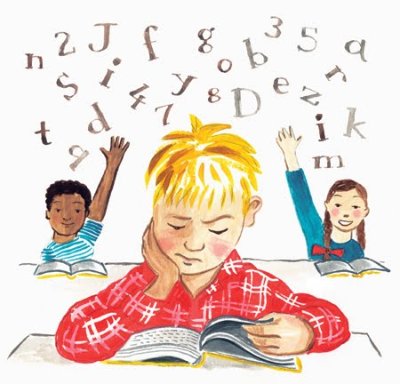 İnt. Dr Gökçe KIRLI
Aile Hekimliği Stajı Disleksi Sunumu
07.12.2017
AMAÇ
DİSLEKSİ (ÖZGÜL ÖĞRENME GÜÇLÜĞÜ) KONUSUNDA BİLGİ DÜZEYİ VE FARKINDALIĞIMIZI ARTTIRMAK VE HEKİM OLARAK DOĞRU YÖNLENDİRMELER YAPABİLECEK DÜZEYE ULAŞMAK
ÖĞRENİM HEDEFLERİ
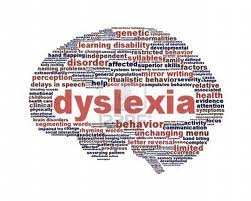 Dİsleksİ ve özgül öğrenme güçlüğünü(öög) tanImaköög tanI krİterlerİnİ sayabİlmeköög tedavİsİ HAKKINDA BİLGİ SAHİBİ OLMAK
DİSLEKSİ (Özgül öğrenme güçlüğü) nedir?
Özgül öğrenme güçlüğü (ÖÖG), bireylerin standart testlerde, okuma, yazma
ya da matematik alanında yaş, zekâ ve eğitim düzeylerine göre beklenenin önemli
ölçüde altında olmasıdır.
Özgül öğrenme güçlüğü ya da öğrenme bozukluğu terimi,
“disleksi” (okuma alanında güçlük), 
“disgrafi” (yazı alanında güçlük) ve 
“diskalkuli”(matematik alanında güçlük) olarak da bilinen terimlerin hepsini içinde
barındırmaktadır.
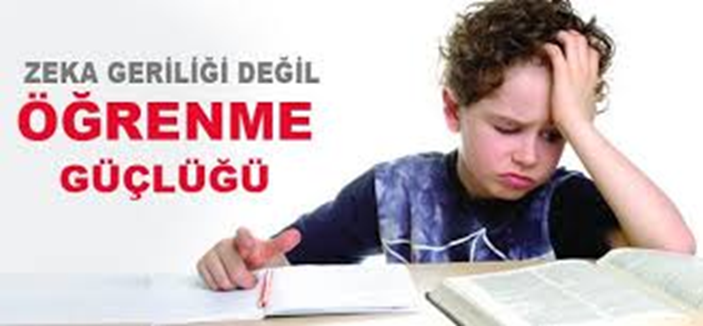 Kesinlikle zekâ geriliği değildir. ÖÖG tanısının konması için bireyin zekâ düzeyinin
normal sınırlarda (ya da üzerinde) olması beklenmektedir.
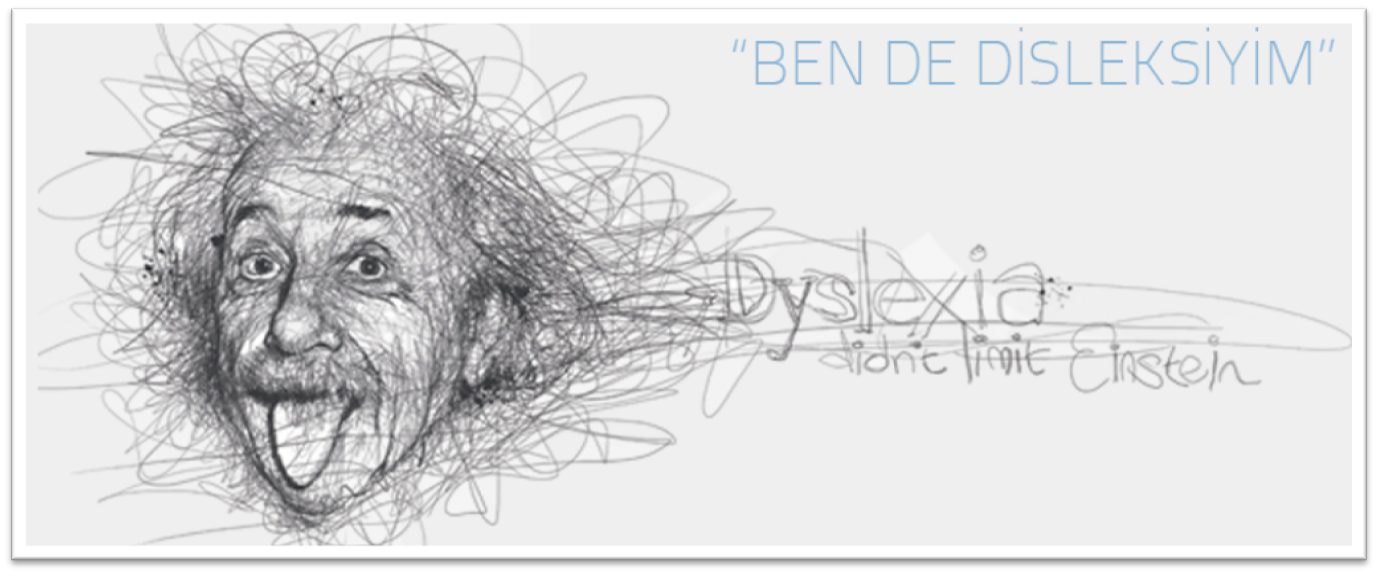 ETİYOLOJİ


Nedenleri henüz tam olarak bilinmemekle birlikte,
gelişimin erken bir döneminde beyin fonksiyonlarını engelleyici bir etki yapan herhangi bir sürecin (genetik etkenler, konjenital faktörler, prenatal hasar, beyin hasarı gibi) öğrenme güçlüklerine neden olabileceği ileri sürülmektedir.
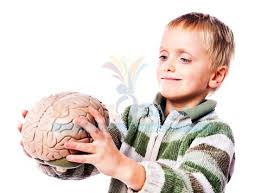 dİsleksİ belİrtİlerİ nelerdİr?
OKUL ÖNCESİ
​ 
Konuşmada gecikme
Sesleri, kelimeleri, harfleri hatırlamada güçlük, 
Okunuşu benzer olan kelimeleri karıştırma,
​Zayıf hafıza,
Bazı aktivitelerde yavaş tepki verme ( harf kelime oyunları gibi ).
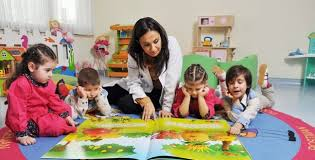 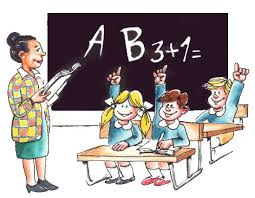 İLKÖĞRETİM DÖNEMİ
​
​ Kelimeleri, harfleri öğrenmede güçlük
 
 Harflerin ya da sayıların yönünü ters yazma,
 
 Kelimeleri tersten okuyup yazma 
​ 
 Yazı yazarken çok çabuk yorulma,
​ 
 Talimatları takip etmede güçlük,
İlköğretİM dönemİ
Organize olamama,
 
Okula gitmede isteksizlik,

Saat ve zamanla ilgili kavramları öğrenmede zorlanma,

Sağ-sol ayrımı, yer-yön kavramında güçlük yaşama,
​
Top oynama, ip atlama gibi beden koordinasyonu gerektiren oyunlarda zorlanma
BÜYÜK ÇOCUKLARDA VE YETİŞKİNLERDE

Okuma sorunu
Matematik problemlerini tamamlayamama
Ezberleme sorunu
Zaman yönetimi sorunu
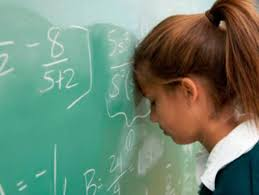 Özgül öğrenİm bozukluğu tanI krİterlerİ
Bireysel olarak uygulanan standart doğru okuma ya da kavrama testleri ile ölçüldüğü üzere, kişinin kronolojik yaşı, ölçülen zeka düzeyi ve yaşına uygun olarak aldığı eğitim göz önünde bulundurulduğunda 

okuma başarısı beklenenin önemli ölçüde altında ise:DİSLEKSİ
 
matematiksel becerileri beklenenin önemli ölçüde altında ise:DİSKALKULİ

yazma becerileri beklenenin önemli ölçüde altındadır.:DİSGRAFİ
Eşzamanlı bozukluklar: 



Disleksili ergenlerde dünyevi düşünceler ve intihar girişimleri, aynı yaştaki diğer insanlardan üç kat daha yaygındır. 

Depresif bozuklukların oranı iki kat daha fazladır ve anksiyete bozuklukları üç kat daha yaygındır.
AYIRICI TANI
Duyma / görme bozuklukları
Zihinsel gerilik
Otizm spektrum bozuklukları
Dikkat eksikliği hiperaktivite bozukluğu
ÖÖG TEDAVİ EDİLEBİLİR Mİ?
ÖÖG yaşam boyu süren bir bozukluktur, psiko-eğitsel bir yaklaşımla ele
alınmazsa kendiliğinden düzelmez. Sadece ÖÖG’ye özgü ilaç tedavisi ya da özel bir
diyeti yoktur. Yaş ilerledikçe bireyler güçlüklerinin farkında olup kendilerine öğrenme
stratejileri geliştirir ve yaşamlarını kolaylaştırabilirler.
tedavİ
Dikkat eksikliği, hareketlilik, depresyon, kaygı bozuklukları veya diğer psikiyatrik bozukluklarla birlikte seyredebilir. Bu durumda diğer psikiyatrik bozukluklara yönelik ilaç tedavileri uygulanmalıdır. Özel öğrenme güçlüğü olan çocukların sorun olan alanlara yönelik birebir özel eğitim alması gereklidir.
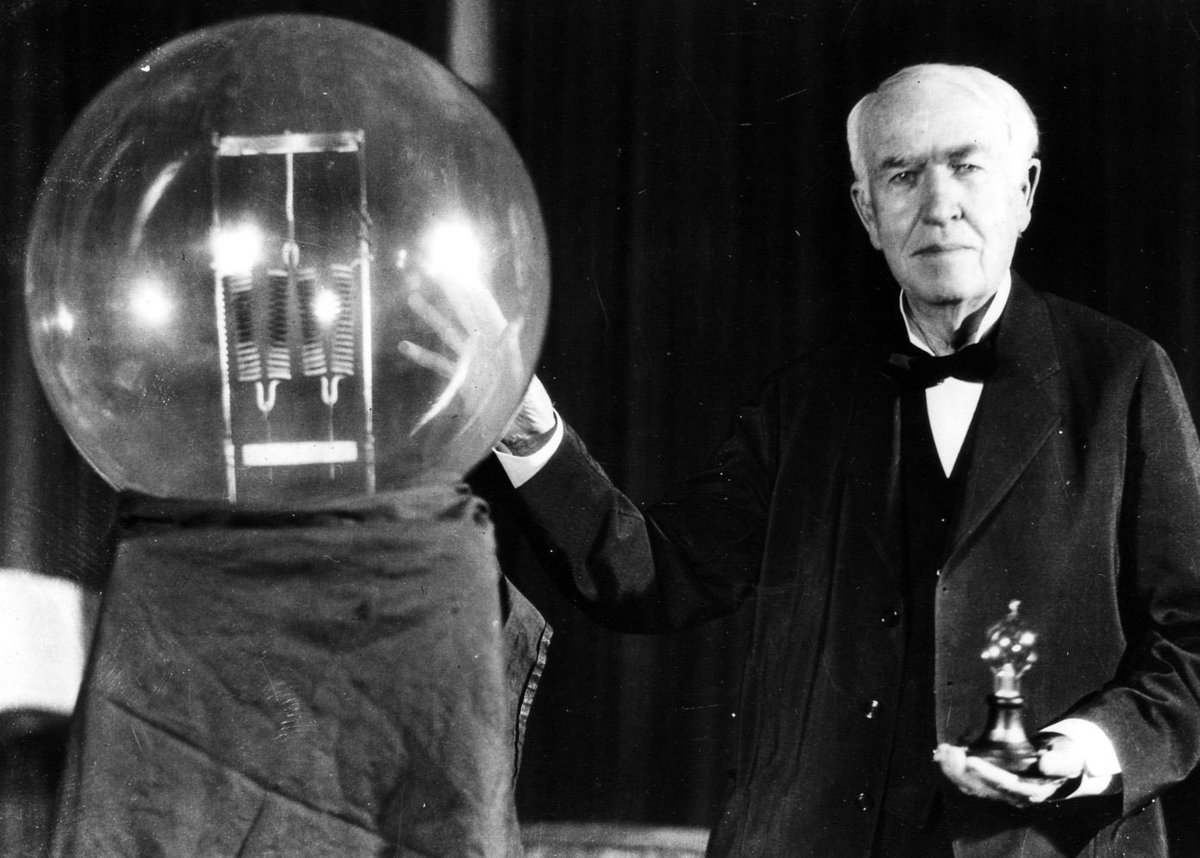 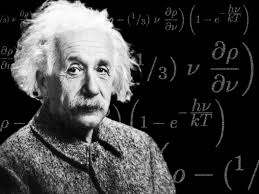 Thomas Edison
Pablo Picasso
Leonardo Da Vinci
Graham Bell
                                                  
                                                   Mozart,
Agatha Christie
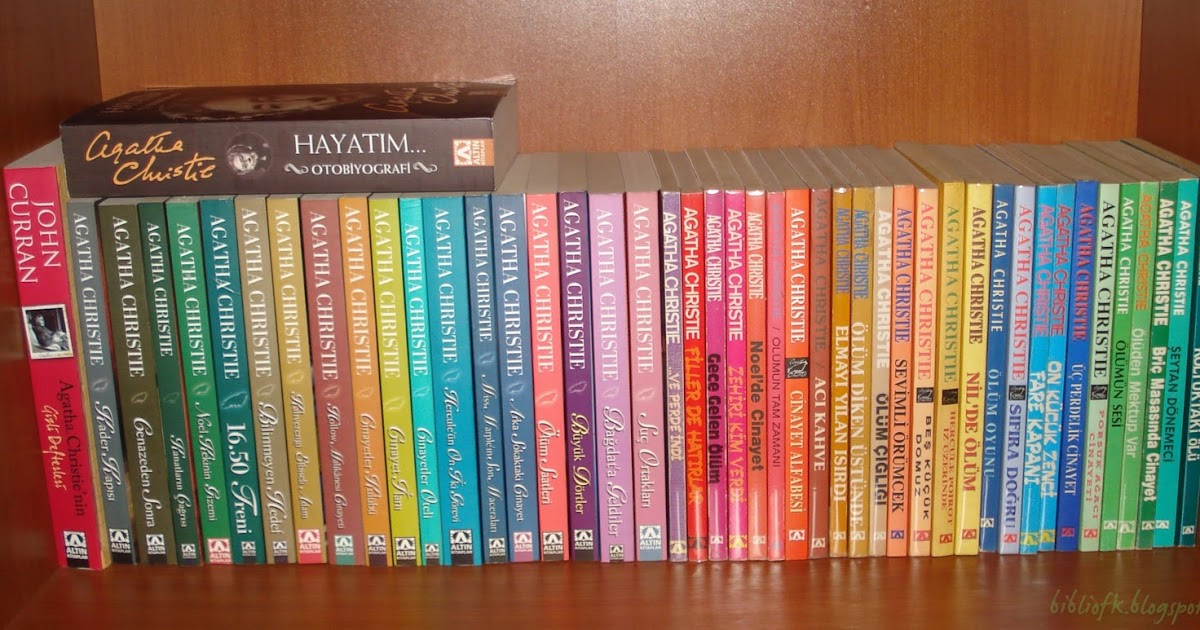 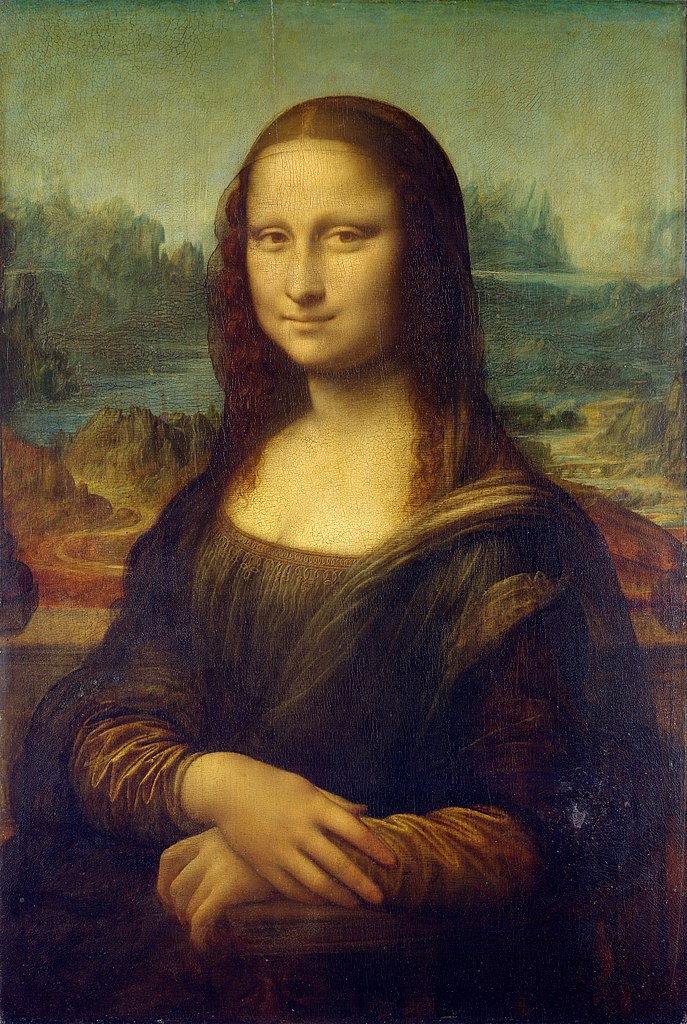 ÖZET
Öğrenme güçlüğü olan bir çocuğun zekası normal ya da normalin üstündedir. Öğrenme güçlüğüne, herhangi bir motor ya da zihinsel yetersizlik eşlik etmez.
Özgül Öğrenme Güçlüğü  belirtileri gösteren her çocuk aynı özellikleri taşımaz.Bu özelliklerinin belirlenmesi ve tanı alması için bir psikolog ve psikiyatrist tarafından yapılan ayrıntılı bir psiko-eğitsel değerlendirmeye ihtiyaç vardır.
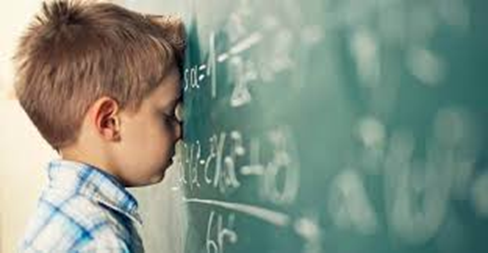 ÖZET
Özgül öğrenme güçlüğü olan çocukların sorun olan alanlara yönelik birebir özel eğitim alması gereklidir. 


Çevremizde özgül öğrenme güçlüğü olan çocuklar konusunda ne kadar alert olursak doğru yönlendirmeyle o çocukların hayatlarına çok büyük katkılar sağlayabiliriz.
KAYNAKLAR
FNG & Bilim Tıp Dergisi 2016(İnönü Üniversitesi Turgut Özal Tıp Merkezi Çocuk Psikiyatrisi Anabilim Dalı, Malatya, Türkiye)http://disleksi.com.tr/HTTP://WWW.MEDİKALAKADEMİ.COM.TRhttp://www.turkpsIkIyatrI.ORG http://disleksidernegi.org
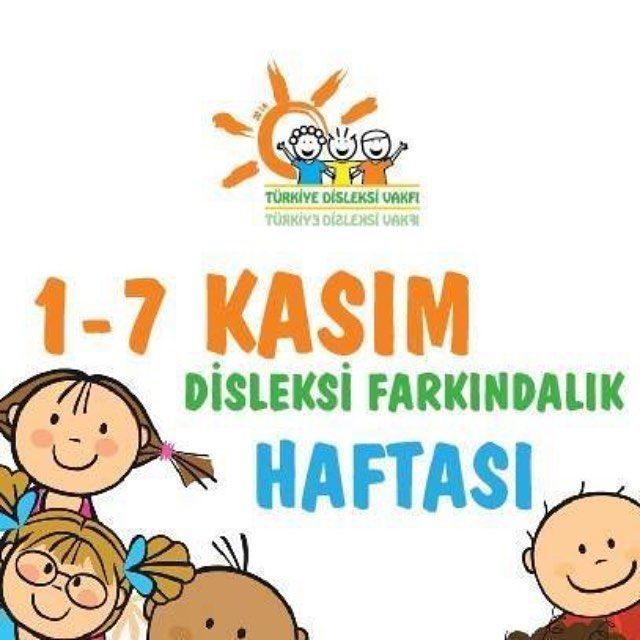 TEŞEKKÜRLER 